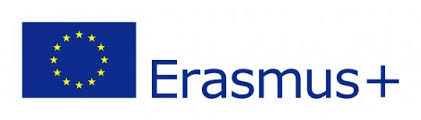 Mali ljudi na velikom putovanju
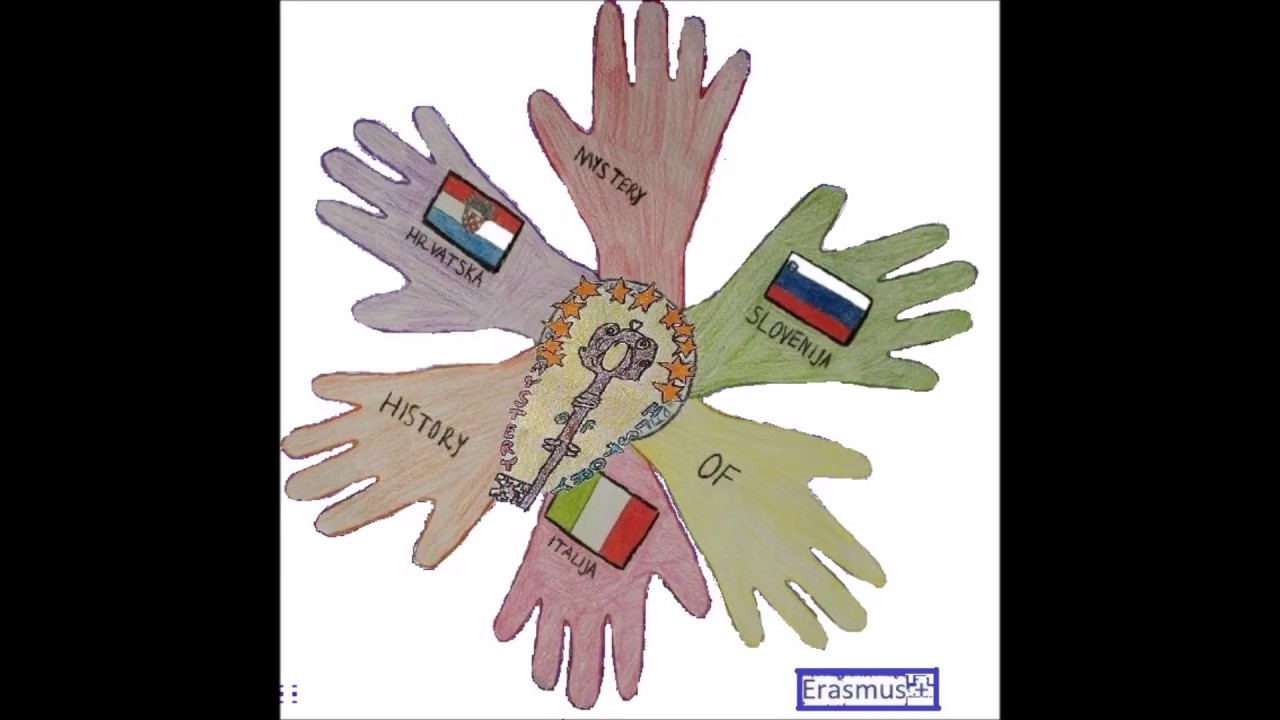 Osnovna škola kraljice Jelene, Solin
Nives Bogdan, nives.bogdan@skole.hr
Zdenka Jerković, zdenka.jerkovic@skole.hr
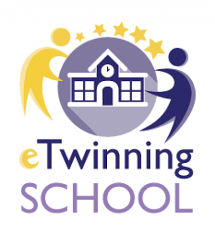 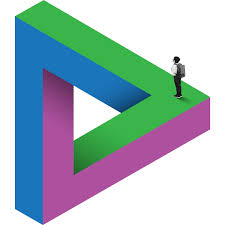 Šibenik,  7. studenoga 2019.
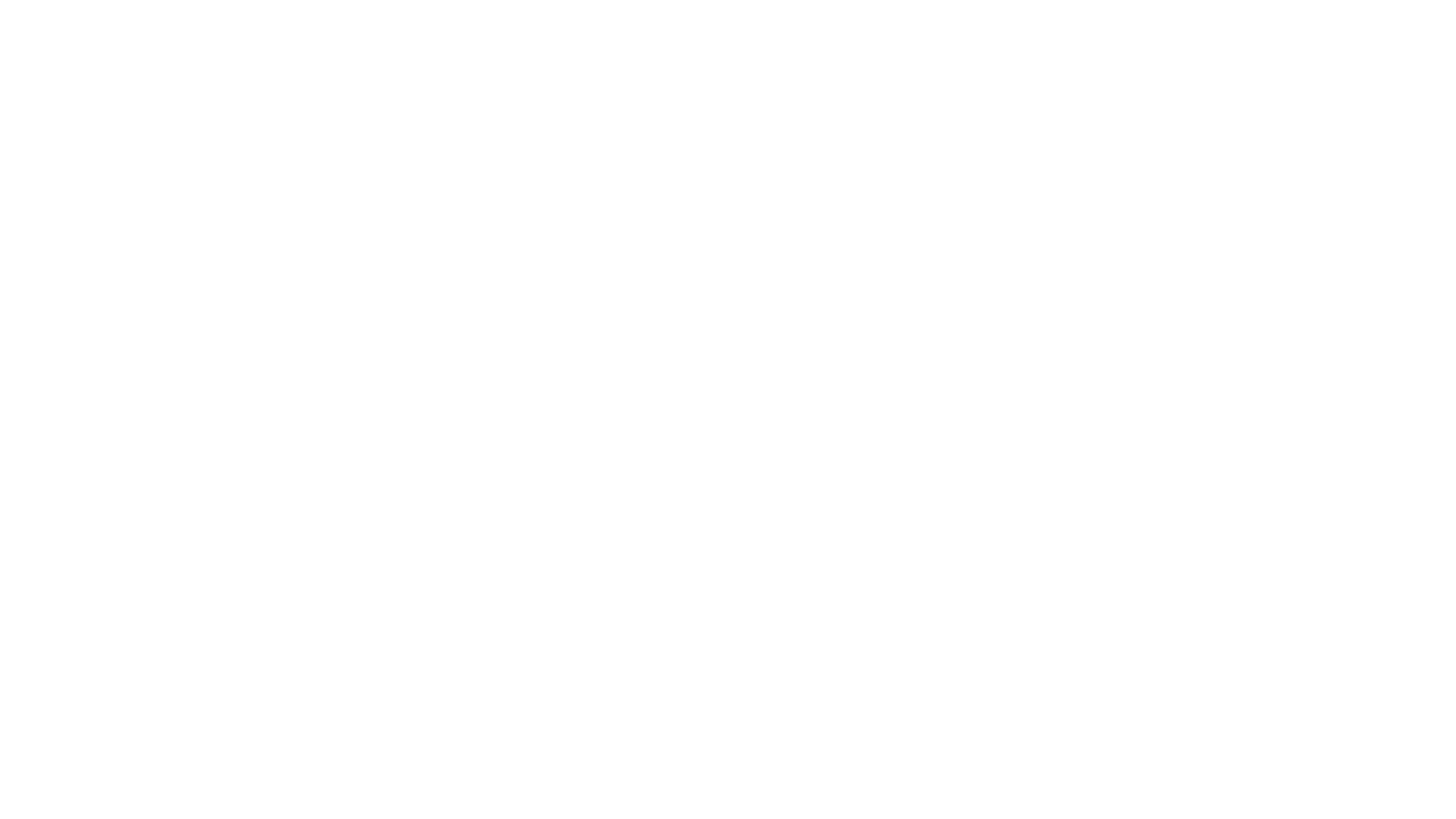 Cilj: motivirati vas na uključivanje u međunarodne projekte s naglaskom na upotrebu IKT-a
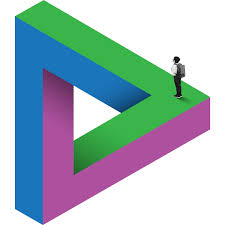 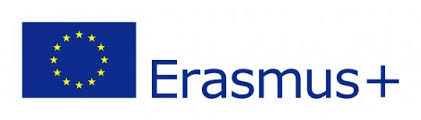 Mali ljudi na velikom putovanju
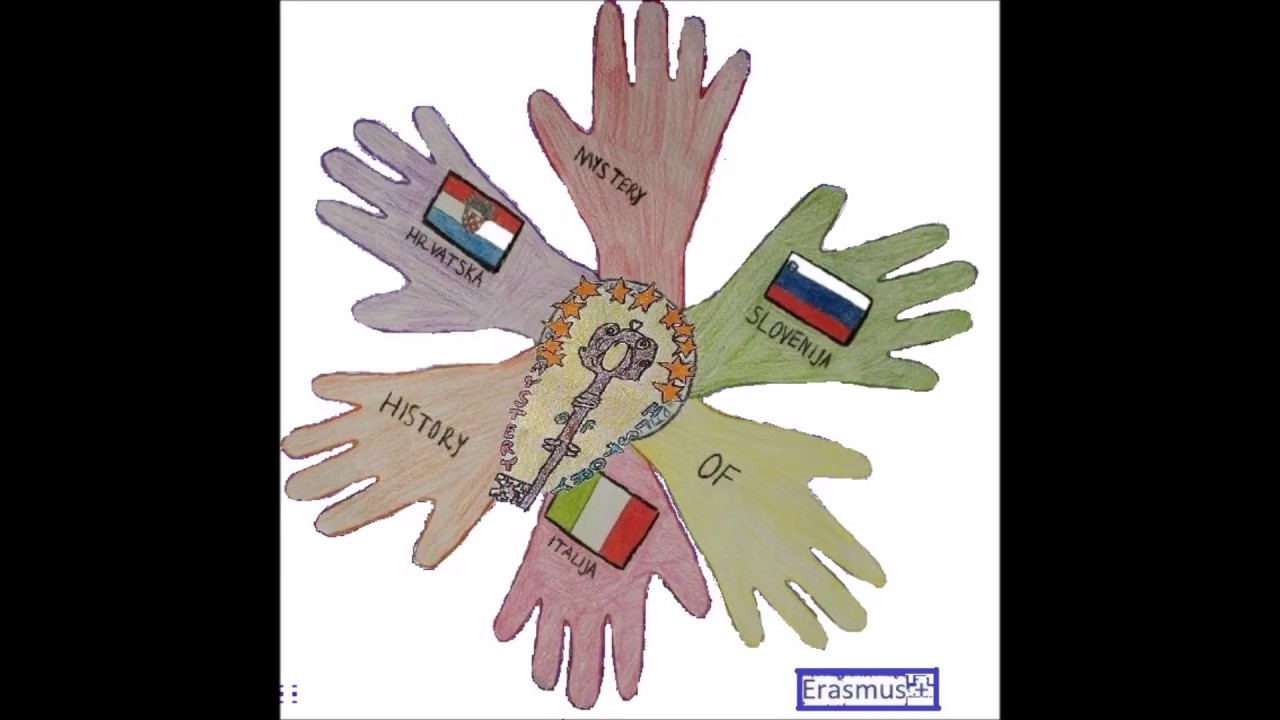 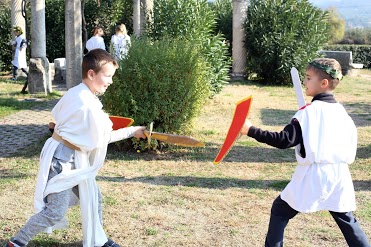 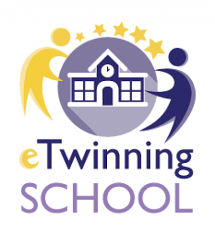 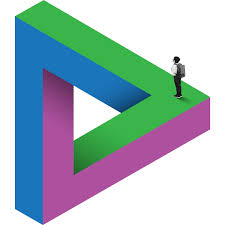 FILM
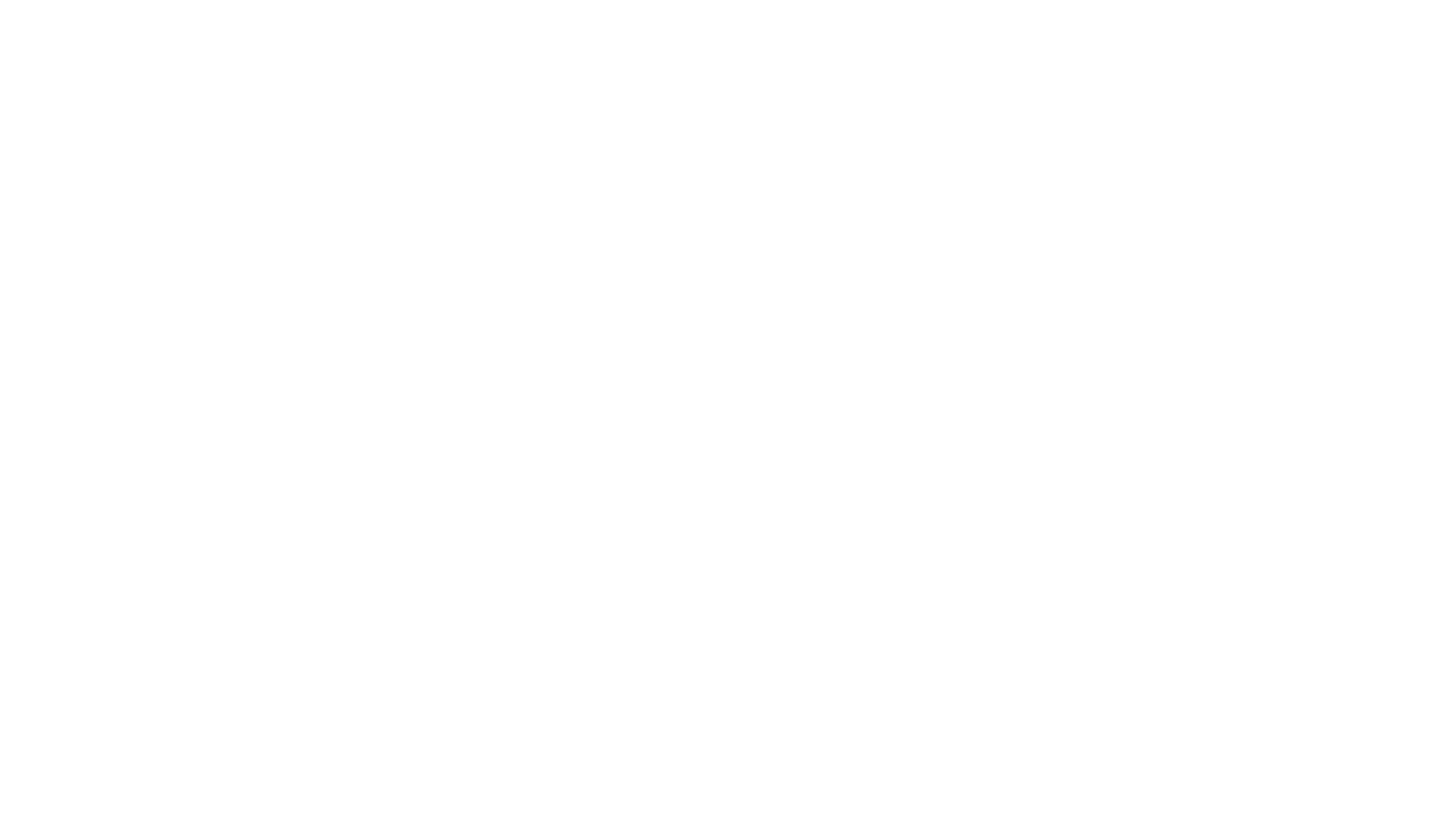 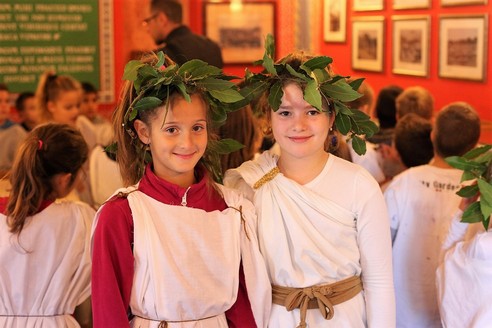 Mystery of History
potreba za osuvremenjivanjem nastave 
želja za suradnjom na međunarodnoj razini
nastavak uspješnog  eTwinning projekta ¨Mali kustosi¨

CILJEVI PROJEKTA
unapređenje kvalitete provedbe odgojno-obrazovnog procesa jačanje i razvoj brojnih kompetencija nastavnika i učenika      ostvarivanje kvalitetnih ishoda učenja
jačanje kapaciteta za međunarodnu suradnju
promocija zajedničkog kulturnog nasljeđa europskog prostora i temeljnih europskih vrijednosti tolerancije i interkulturalnosti
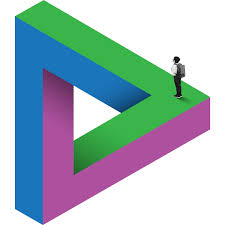 1.FAZA: OSMIŠLJAVANJE PROJEKTA
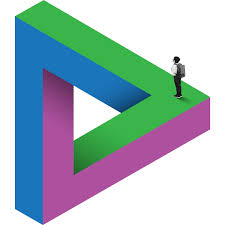 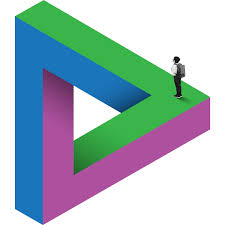 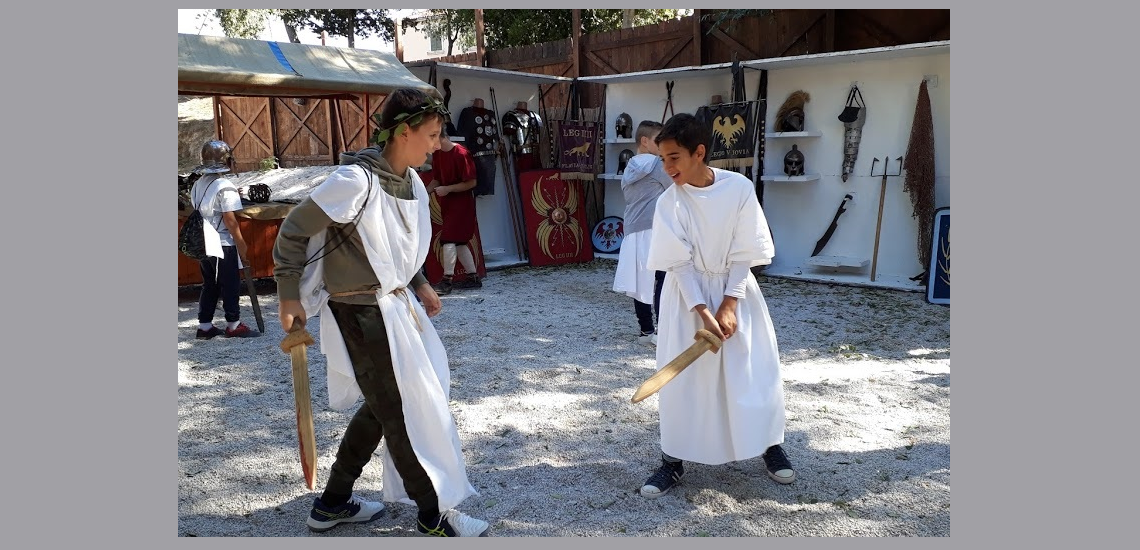 2.FAZA: PROVOĐENJE PROJEKTA
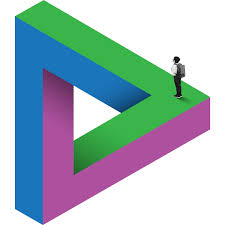 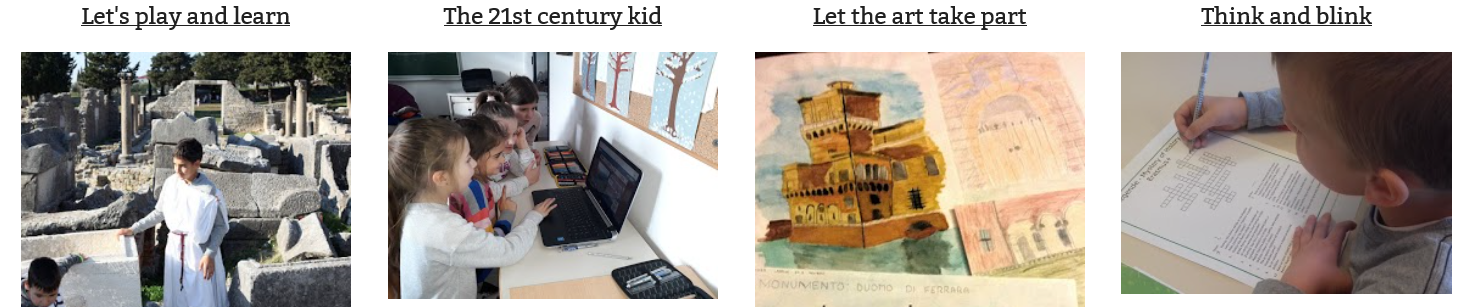 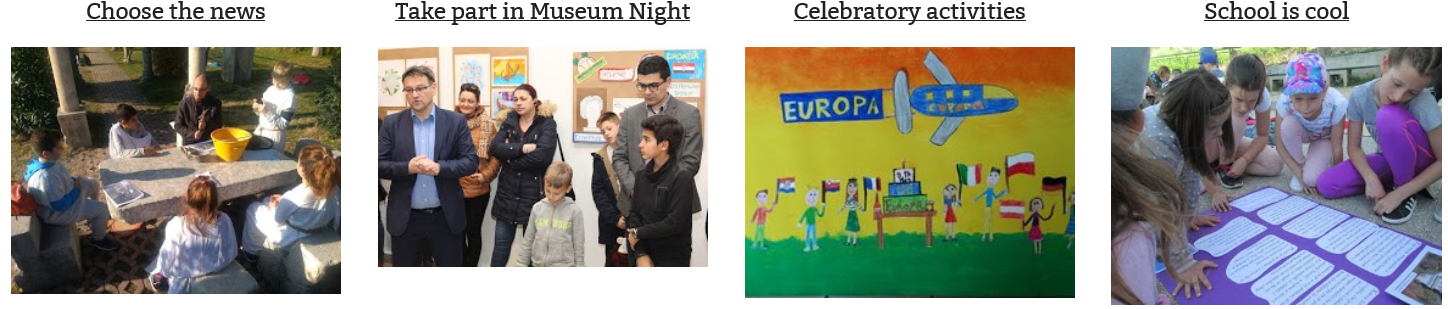 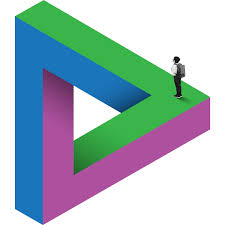 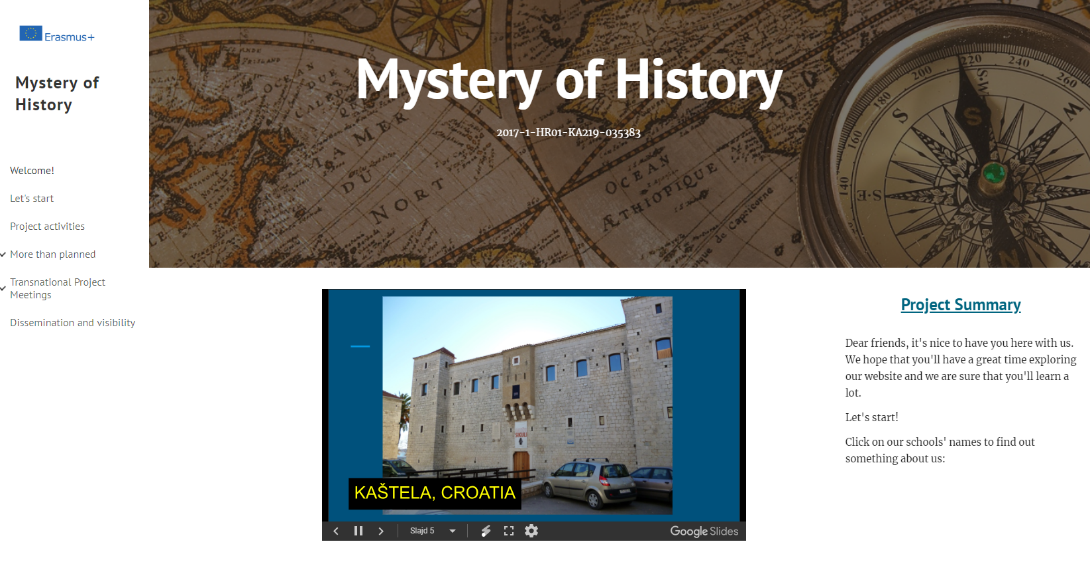 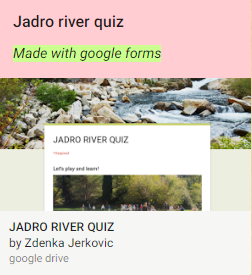 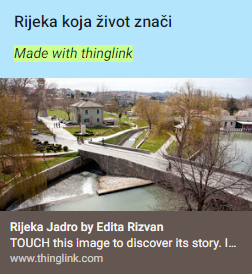 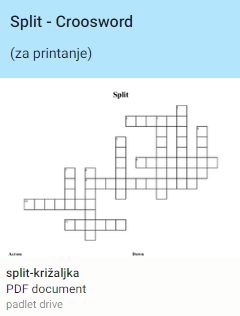 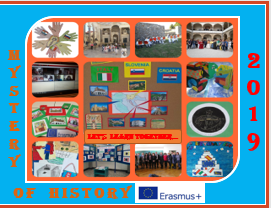 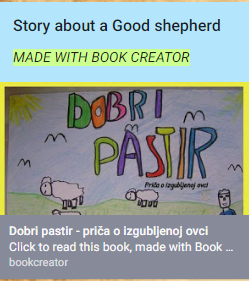 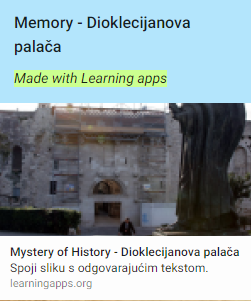 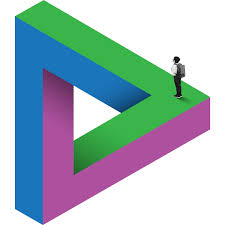 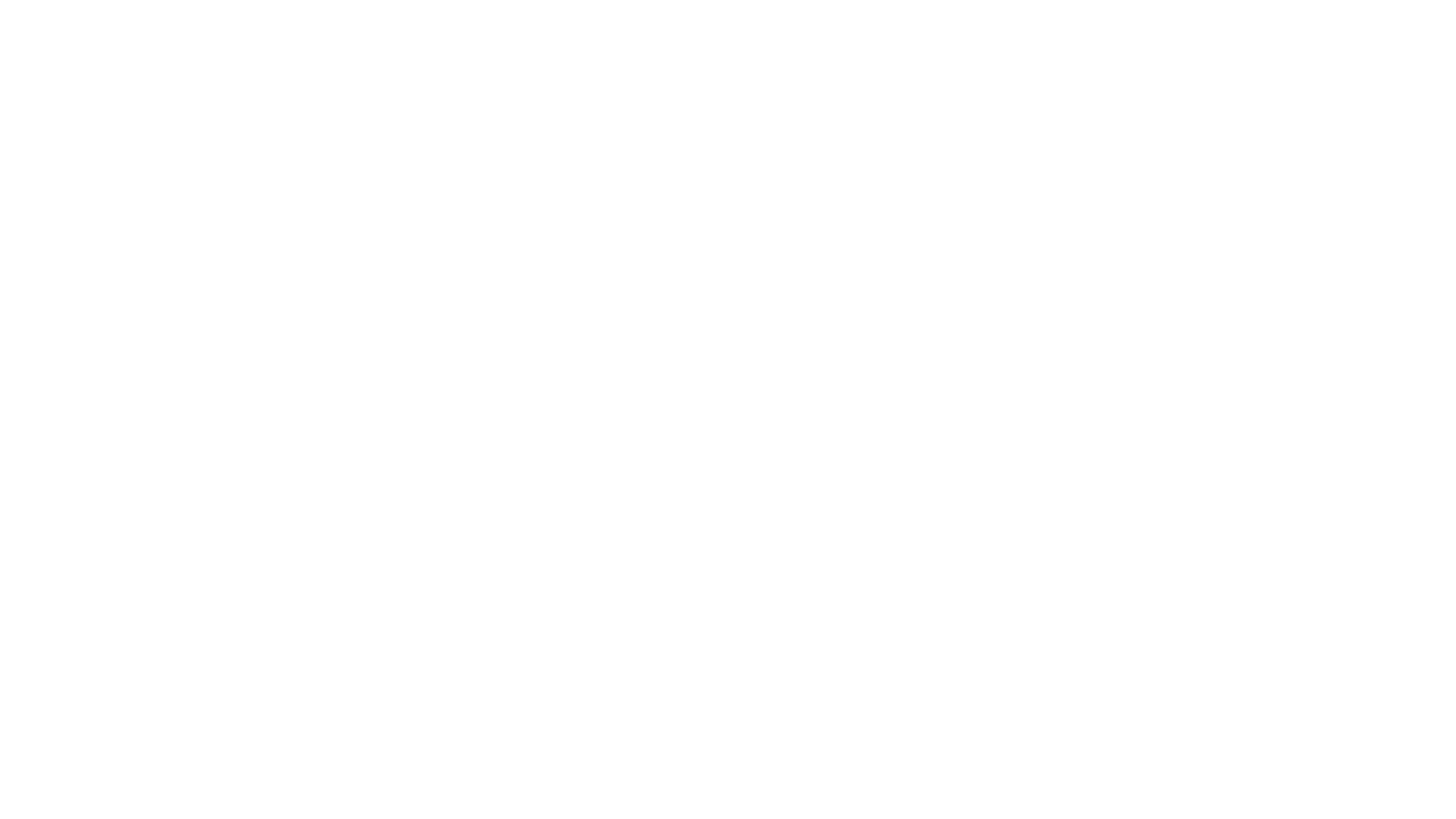 Digitalni alati…
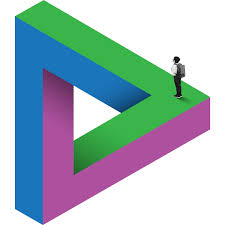 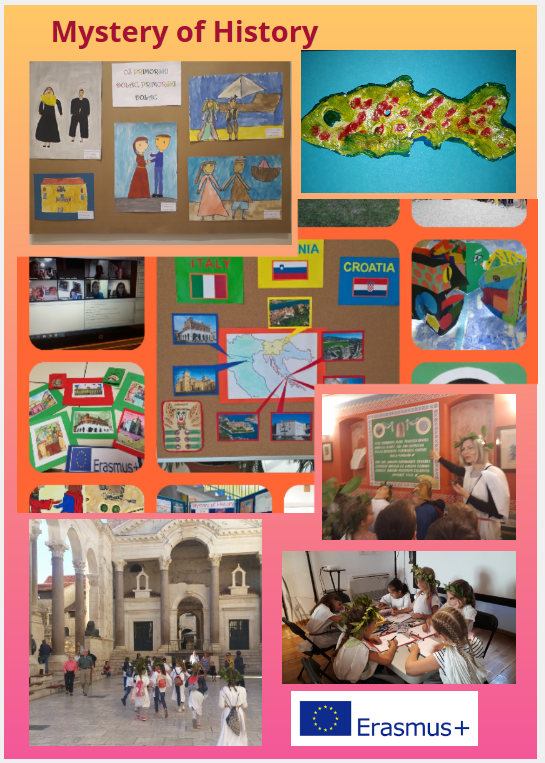 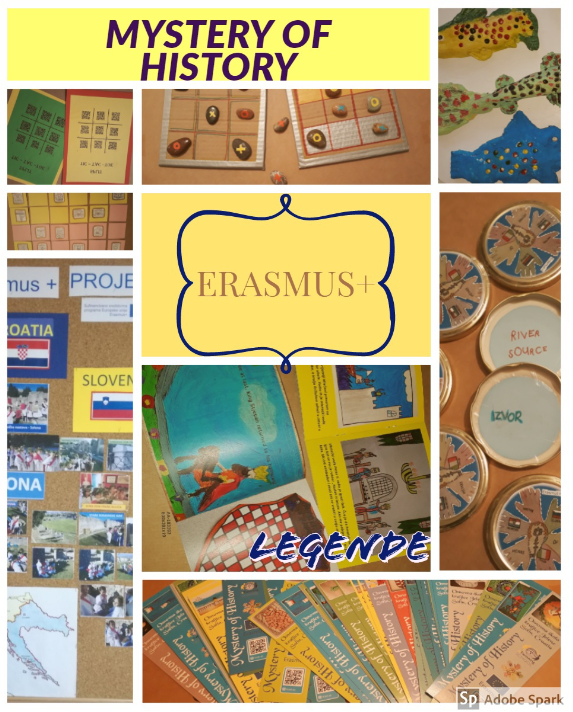 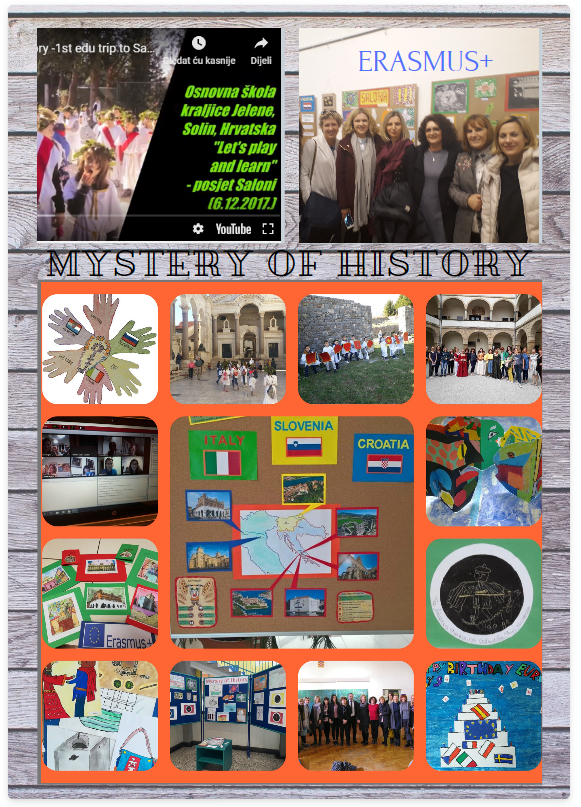 Alati za izradu postera, kolaža: 
AdobeSpark, Canva, DesignCap
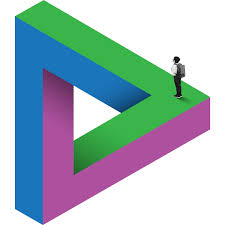 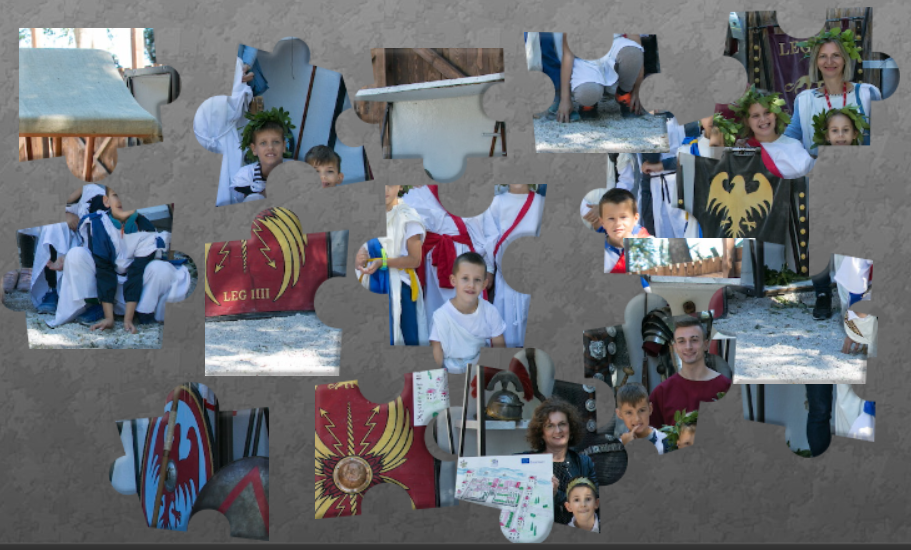 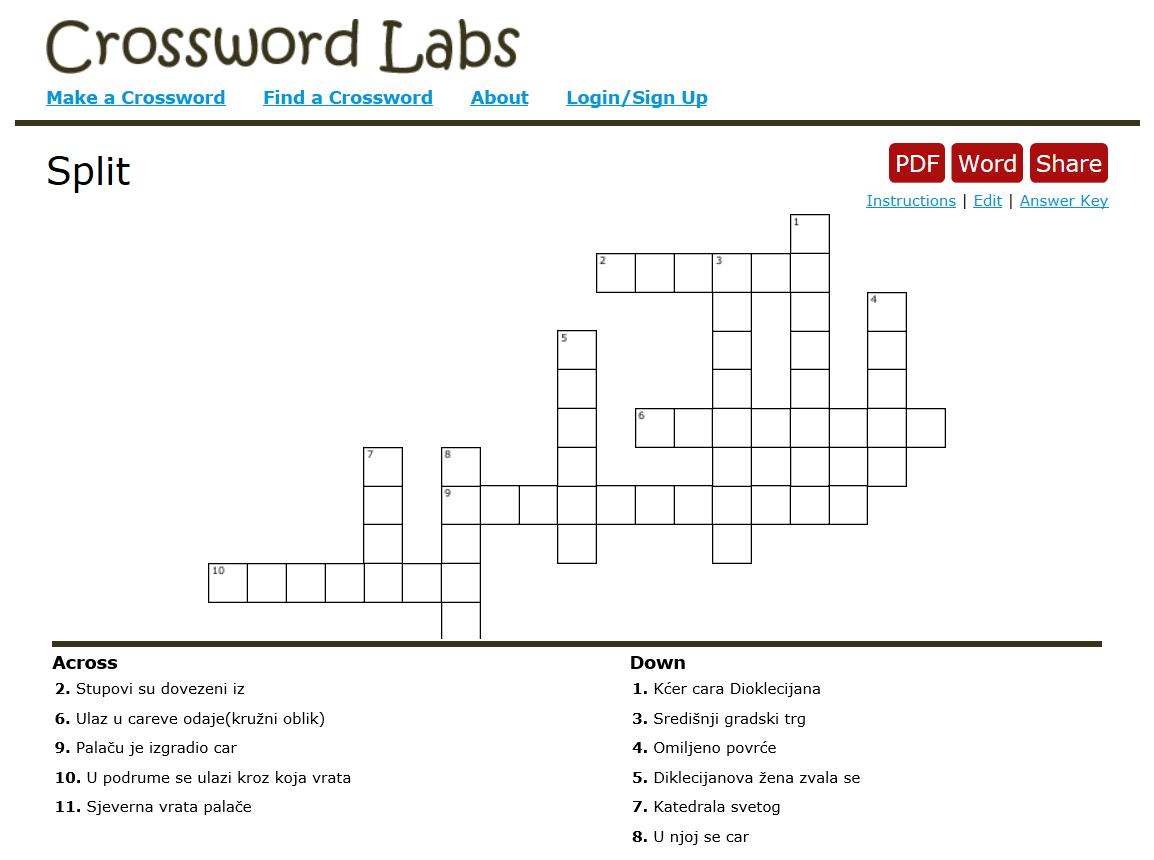 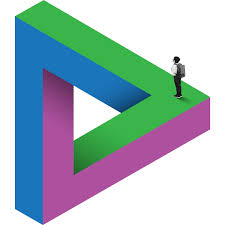 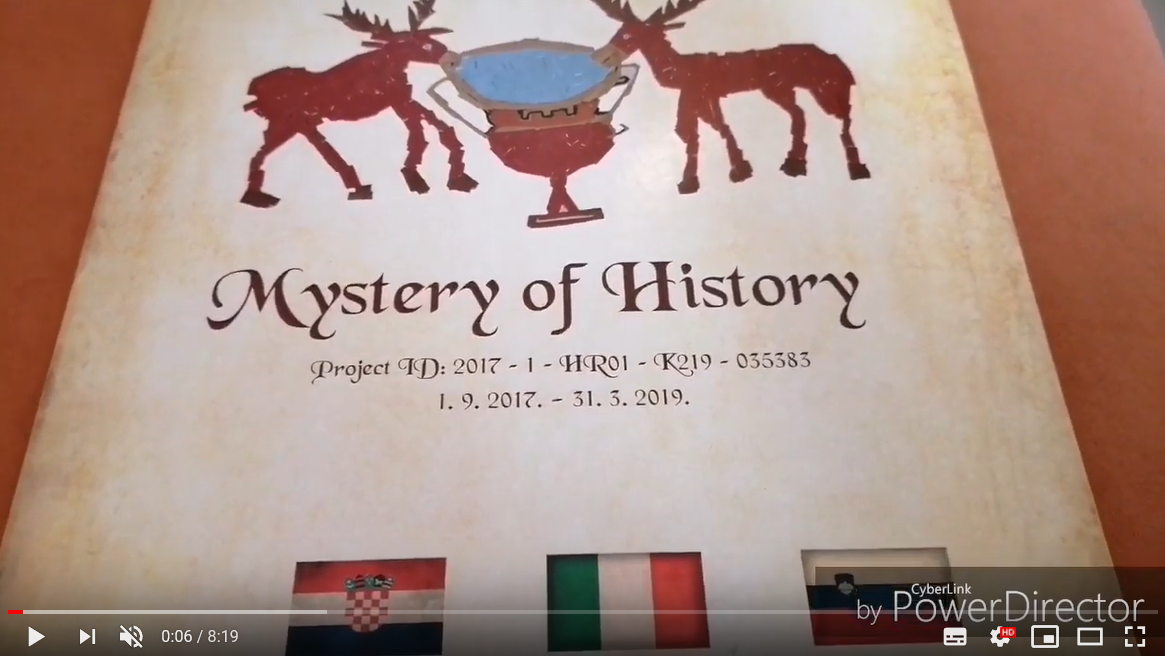 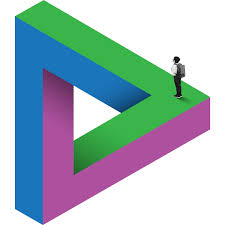 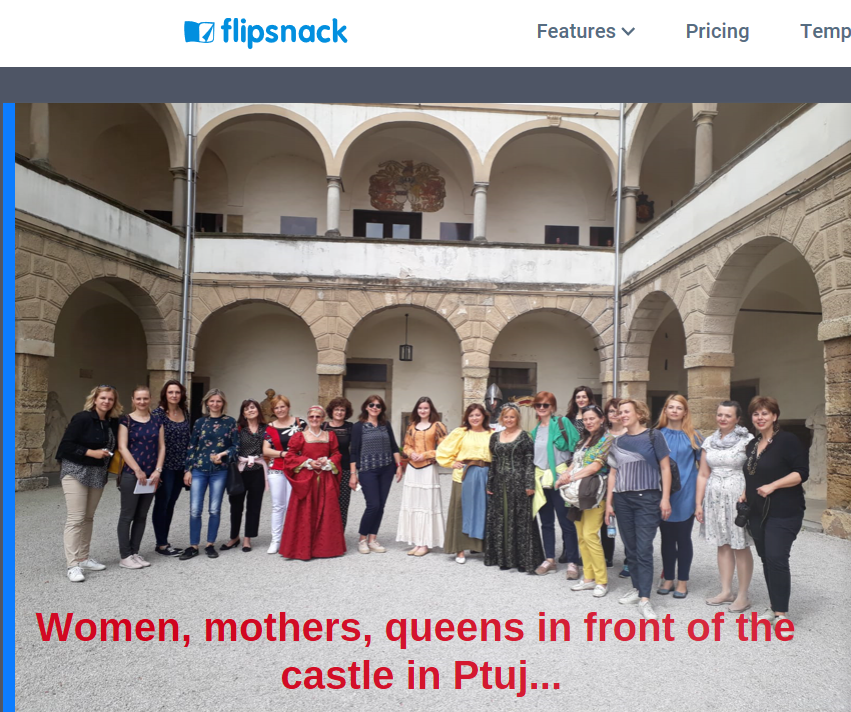 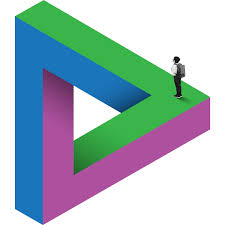 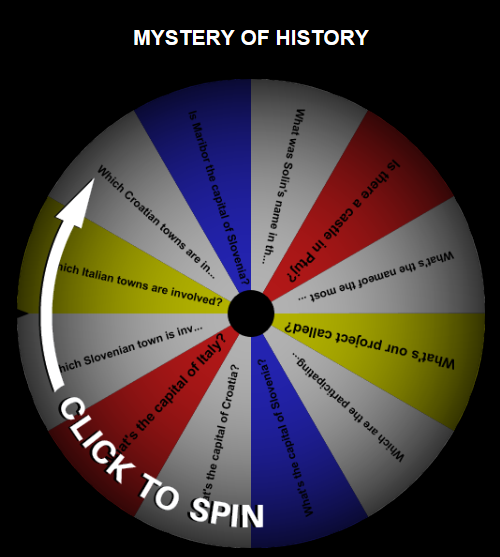 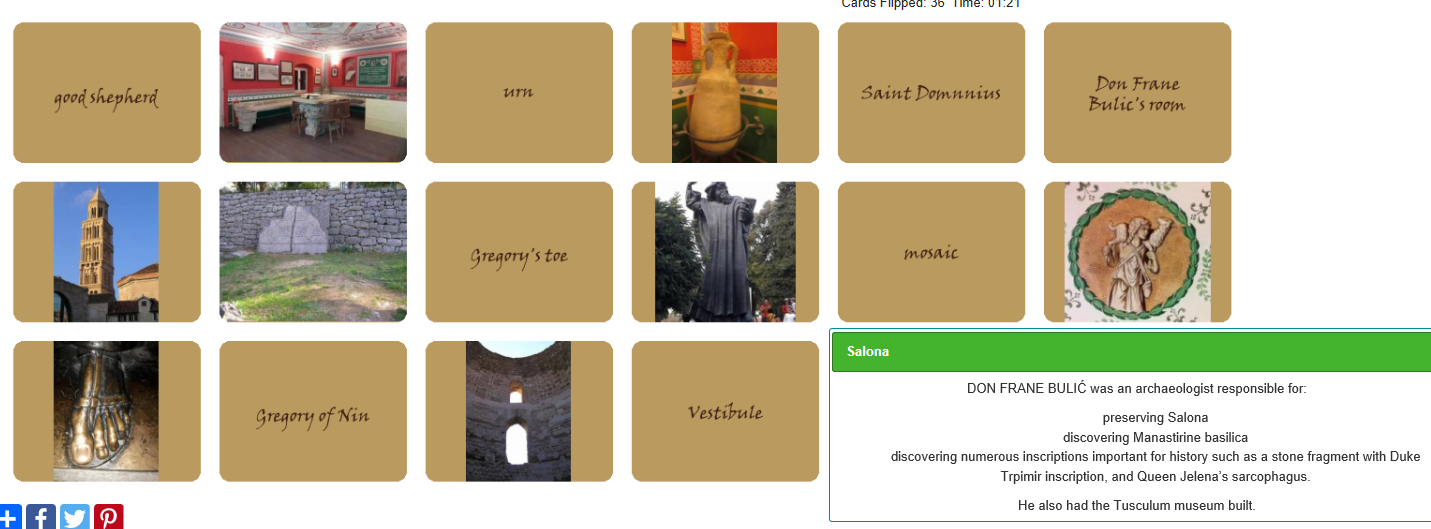 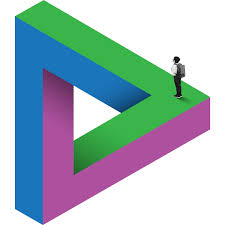 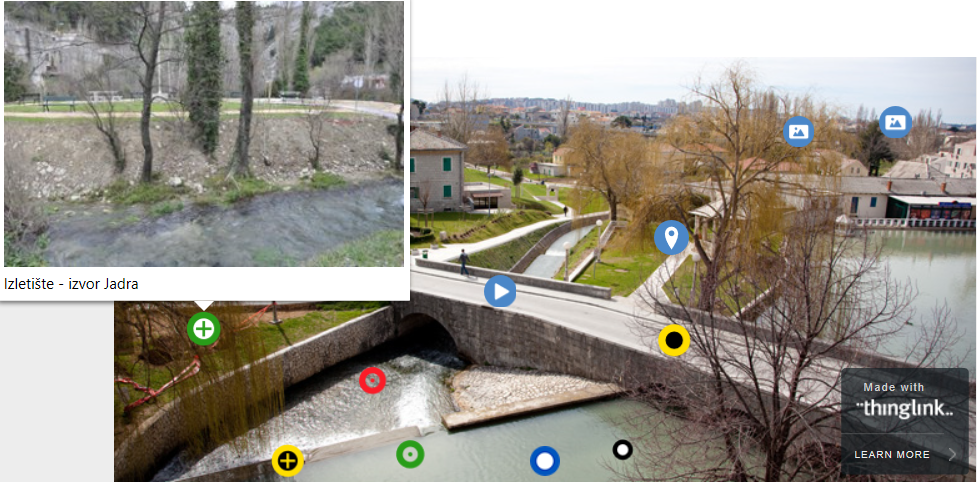 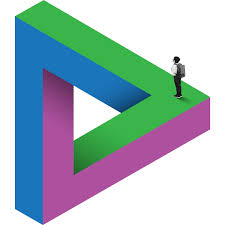 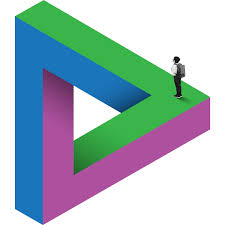 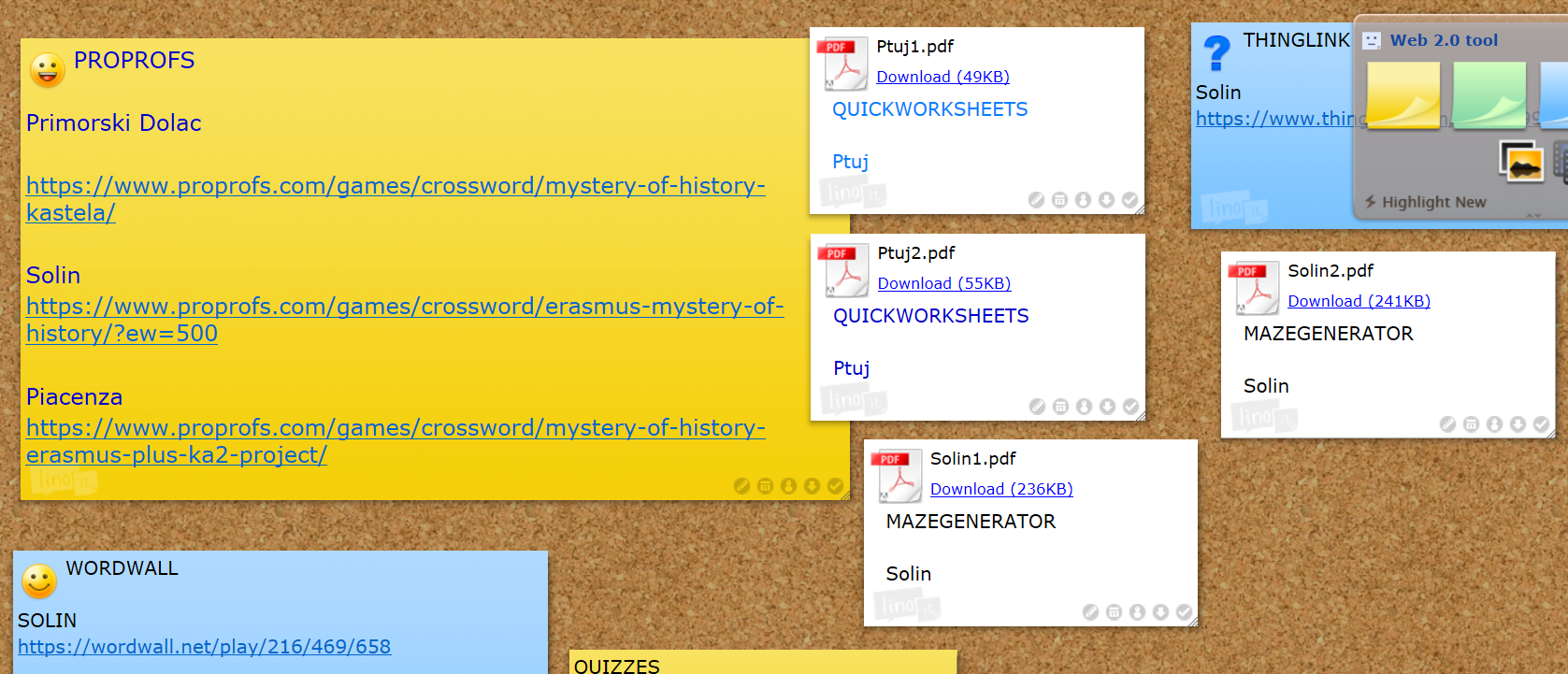 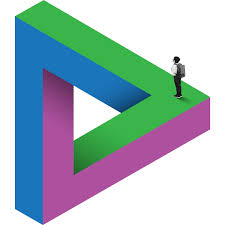 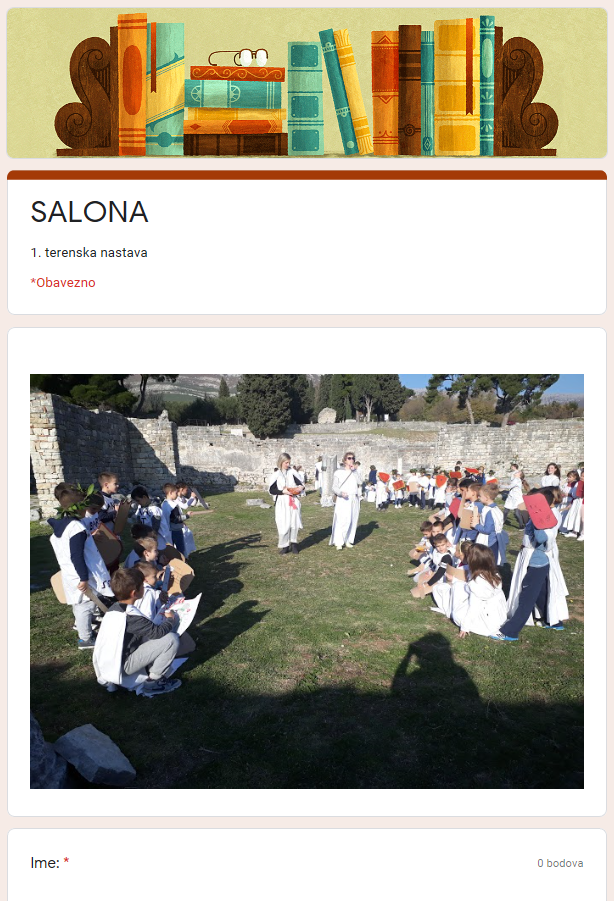 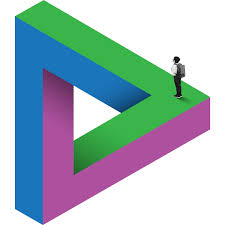 Osobna virtualna radna površina- klikom na gumb otvara se web preglednik.
Sve na jednome mjestu...SYMBALOO
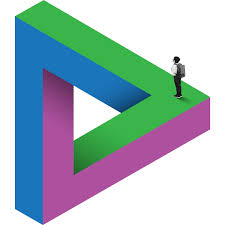 3.FAZA: EVALUACIJA PROJEKTA
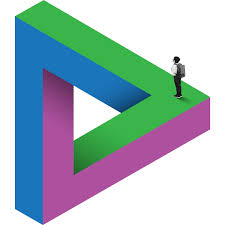 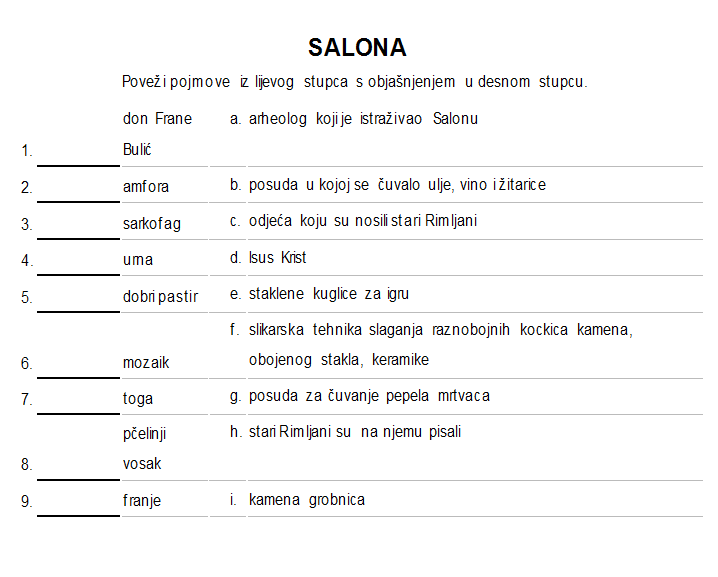 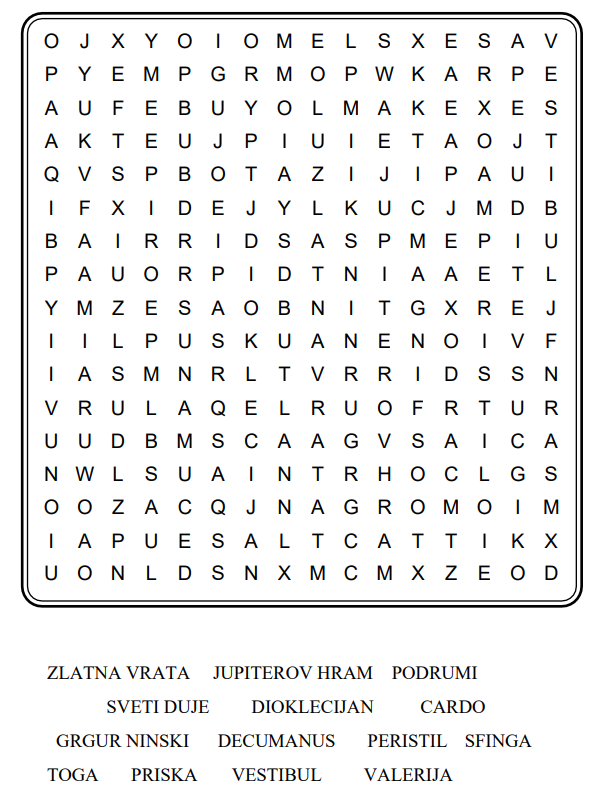 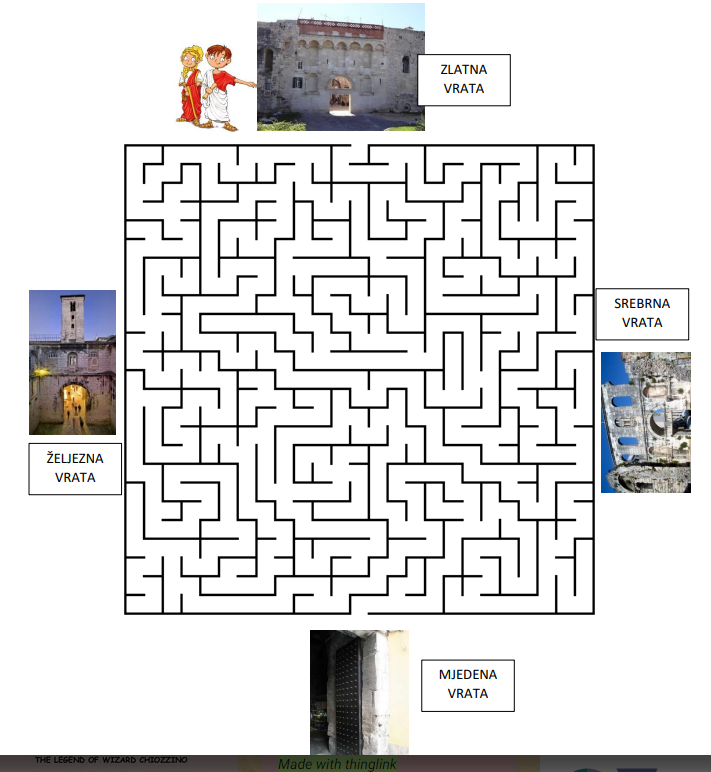 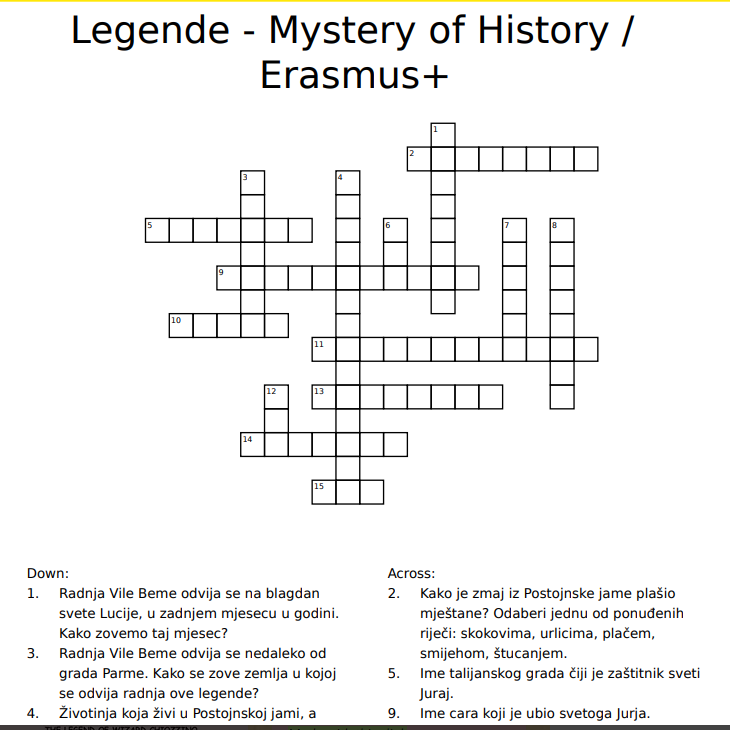 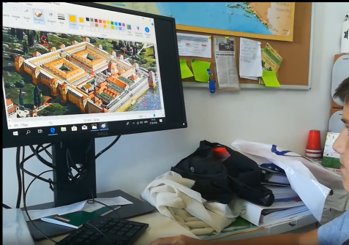 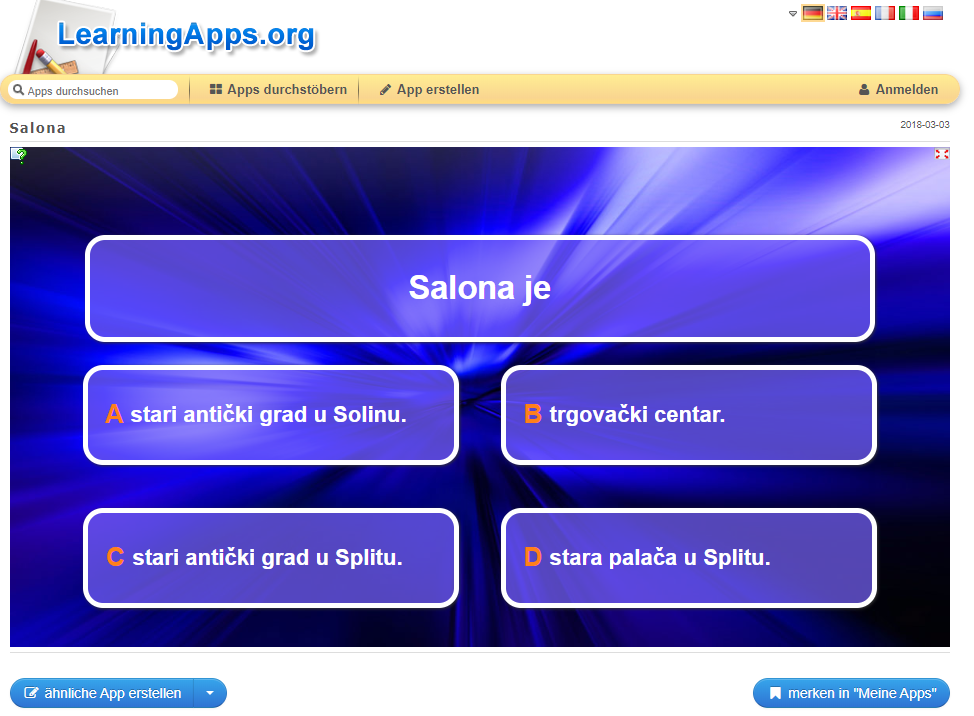 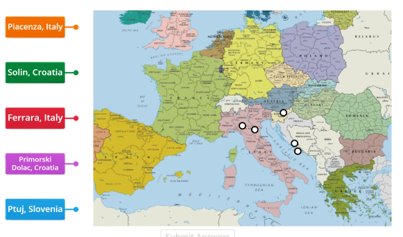 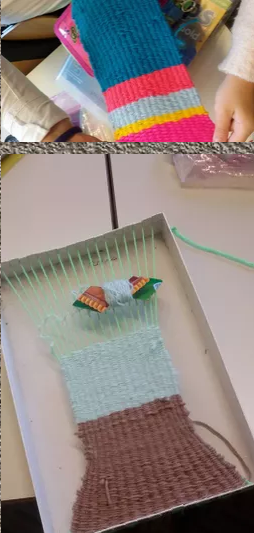 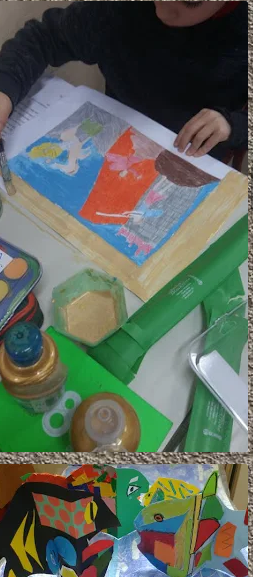 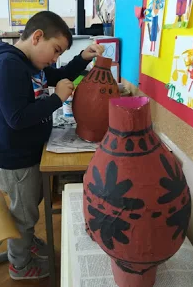 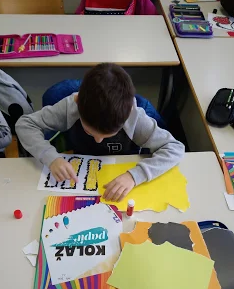 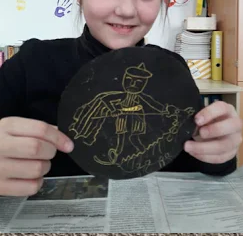 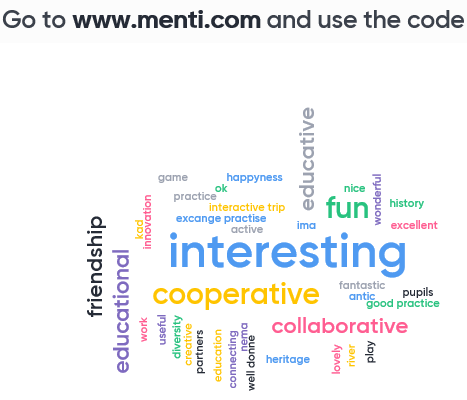 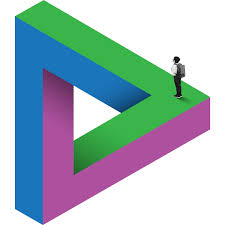 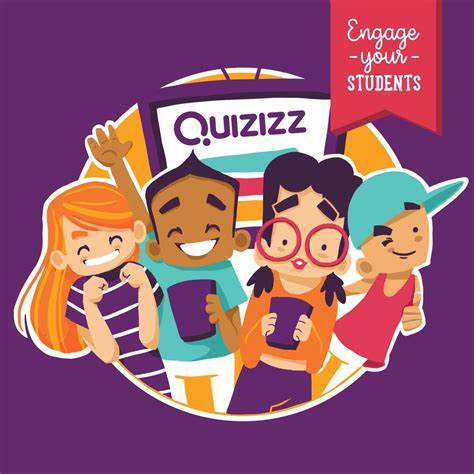 KVIZ
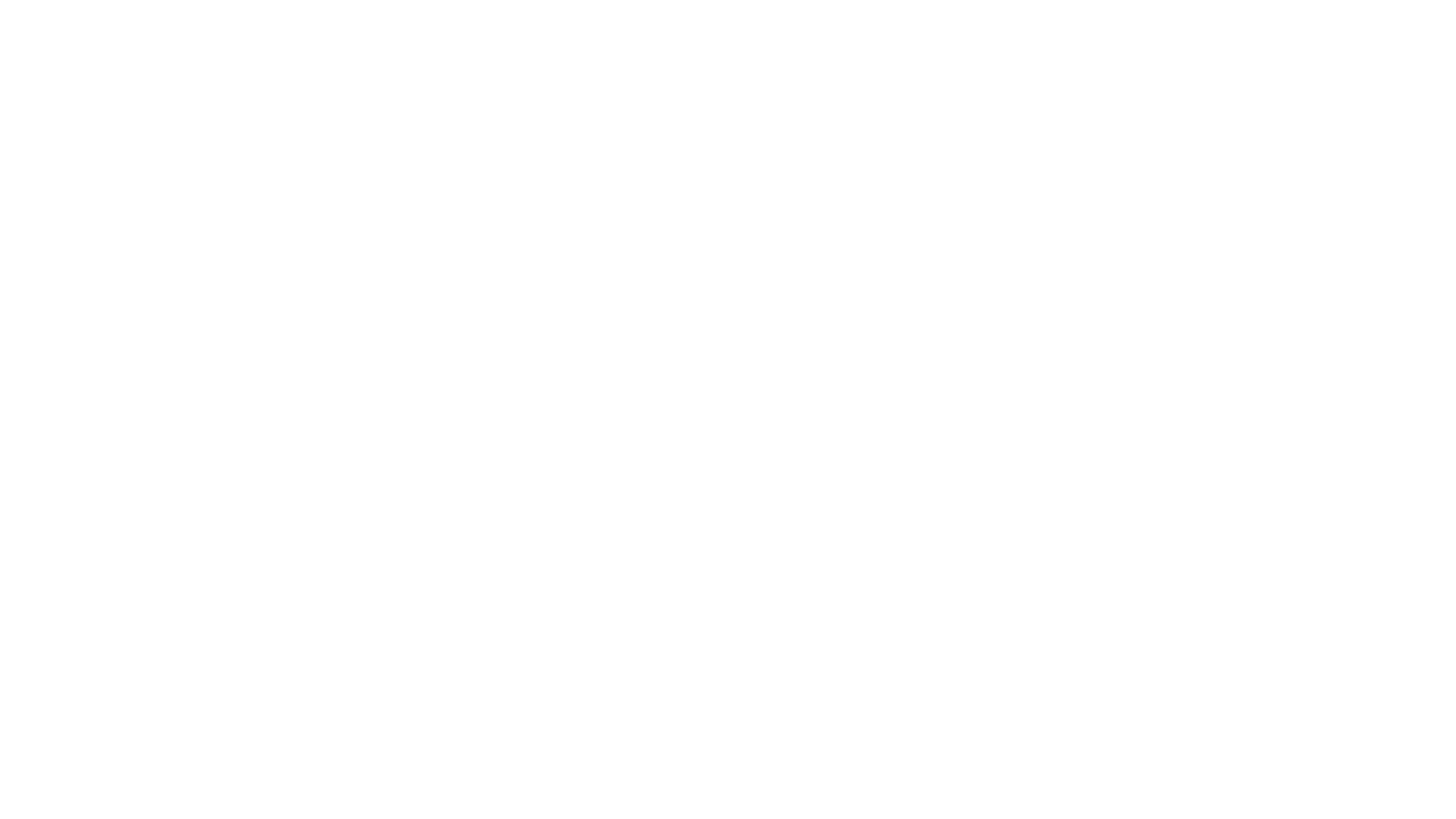 Hvala na pažnji!